BCS Level 4 Certificate in Security Technology Building Blocks Syllabus
QAN 603/0884/9
Mini Quiz
Authentication of users across a network should fulfil the six inter -related requirements, as per the European Security Forum. What are these requirements.
3.1 Describe frameworks and processes available for secure application development and apply appropriate security processes to the software development lifecycle.
• OWASP Top 10 awareness for web application development;
 • Common Weakness Enumeration guideline awareness for general software development;
 • National Cyber Security Centre (NCSC) guidelines; 
• Secure SDLC.
OWASP Top 10 awareness for web application development
The Open Web Application Security Project (OWASP) is an open community dedicated to enabling organizations to develop, purchase, and maintain applications and APIs that can be trusted. 
The OWASP Top 10 focuses on identifying the most serious web application security risks for a broad array of organizations
[Speaker Notes: Using the OWASP Top 10 is perhaps the most effective first step towards changing the software development culture within your organization into one that produces more secure code.]
OWASP Top 10 awareness for web application development
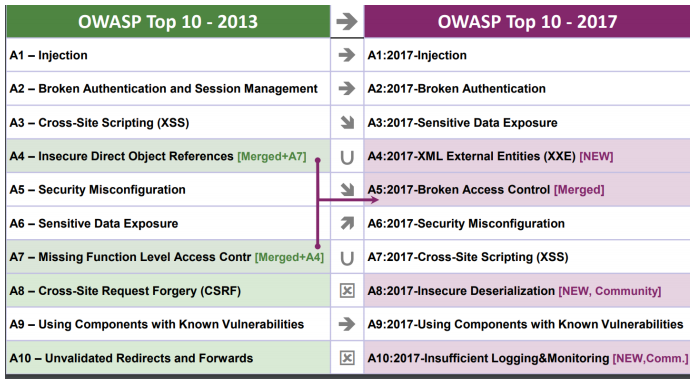 https://www.owasp.org/images/7/72/OWASP_Top_10-2017_%28en%29.pdf.pdf
[Speaker Notes: Using the OWASP Top 10 is perhaps the most effective first step towards changing the software development culture within your organization into one that produces more secure code.]
OWASP Top 10 awareness for web application development
The Open Web Application Security Project (OWASP) is an open community dedicated to enabling organizations to develop, purchase, and maintain applications and APIs that can be trusted. 
The OWASP Top 10 focuses on identifying the most serious web application security risks for a broad array of organizations
[Speaker Notes: The OWASP Top 10 has served as a benchmark for the world of application security for the last 14 years. 
It was designed to allow developers to identify and avoid coding bugs and to provide some standard to security teams for mitigating vulnerabilities on the basis of priority. 
Enterprises often rely on it for developing their application security programs and it also lies at the root of various product scoring mechanisms for vulnerability testing.
he vulnerabilities A4 and A7 in the 2013 list have been merged in 2017 list as a single vulnerability, A4 – Broken Access Control. 
The vulnerability A10 has been dropped in the new list, 
whereas two new vulnerabilities have made it to the list of 2017. These are A7 – Insufficient Attack Protection and A10 – Unprotected APIs.]
OWASP Top 10 awareness for web application development
The release of OWASP Top 10 is based upon the analysis of more than 2.3 million vulnerabilities in 50,000 web applications. 
There are two major additions to this release, i.e. insufficient attack protection and underprotected APIs. 

“insufficient attack protection has made it to the list because of the large number of threats that applications nowadays face. Keeping this in mind, all modern applications should be able to detect, prevent, and respond to automated and manual attacks and block them.” Jeff Williams
OWASP Top 10
The addition of the unprotected APIs category is a result of an explosion of API usage in modern software. APIs use a variety of data formats and protocols, such as REST/JSON, SOAP/XML, GWT, RPC, and others. 
These APIs are usually unprotected and they hold many vulnerabilities and signify a “major blind spot” for organizational security programs. OWASP is helping teams to refocus on this escalating problem.
OWASP Top 10 awareness for web application development
Injection flaws, such as SQL, NoSQL, OS, and LDAP injection, occur when untrusted data is sent to an interpreter as part of a command or query. 
The attacker’s hostile data can trick the interpreter into executing unintended commands or accessing data without proper authorization.
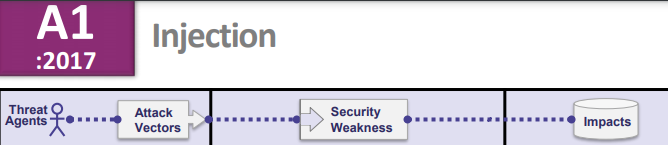 [Speaker Notes: An application is vulnerable to attack when: • User-supplied data is not validated, filtered, or sanitized by the application
Preventing injection requires keeping data separate from commands and queries. • The preferred option is to use a safe API, which avoids the use of the interpreter entirely or provides a parameterized interface]
OWASP Top 10 awareness for web application development
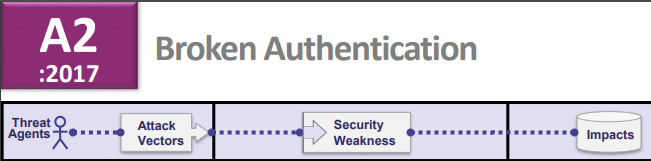 Application functions related to authentication and session management are often implemented incorrectly, allowing attackers to compromise passwords, keys, or session tokens, or to exploit other implementation flaws to assume other users’ identities temporarily or permanently.
[Speaker Notes: Confirmation of the user's identity, authentication, and session management are critical to protect against authentication-related attacks
Where possible, implement multi-factor authentication to prevent automated, credential stuffing, brute force, and stolen credential re-use attacks.]
OWASP Top 10 awareness for web application development
Many web applications and APIs do not properly protect sensitive data, such as financial, healthcare, and PII. 
Attackers may steal or modify such weakly protected data to conduct credit card fraud, identity theft, or other crimes.
 Sensitive data may be compromised without extra protection, such as encryption at rest or in transit, and requires special precautions when exchanged with the browser.
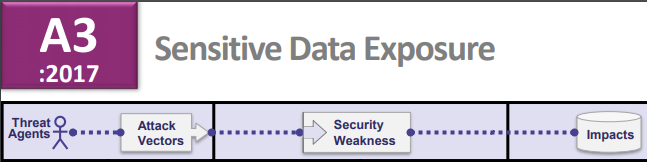 [Speaker Notes: The first thing is to determine the protection needs of data in transit and at rest. For example, passwords, credit card numbers, health records, personal information and business secrets require extra protection
Classify data processed, stored, or transmitted by an application. Identify which data is sensitive according to privacy laws, regulatory requirements, or business needs.]
OWASP Top 10 awareness for web application development
Many older or poorly configured XML processors evaluate external entity references within XML documents. 
External entities can be used to disclose internal files using the file URI handler, internal file shares, internal port scanning, remote code execution, and denial of service attacks.
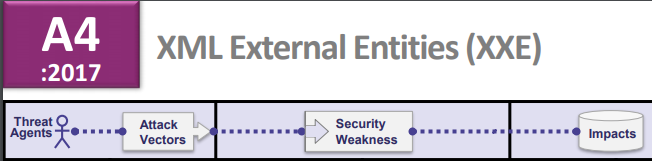 [Speaker Notes: Applications and in particular XML-based web services or downstream integrations might be vulnerable to attack if: • The application accepts XML directly or XML uploads, especially from untrusted sources, or inserts untrusted data into XML documents, which is then parsed by an XML processor.
Whenever possible, use less complex data formats such as JSON, and avoiding serialization of sensitive data.]
OWASP Top 10 awareness for web application development
Restrictions on what authenticated users are allowed to do are often not properly enforced.
 Attackers can exploit these flaws to access unauthorized functionality and/or data, such as access other users' accounts, view sensitive files, modify other users’ data, change access rights, etc.
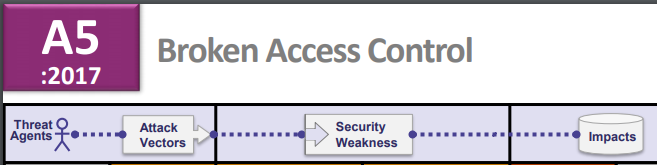 [Speaker Notes: Common access control vulnerabilities include: • Bypassing access control checks by modifying the URL, internal application state, or the HTML page, or simply using a custom API attack tool.
Access control is only effective if enforced in trusted server-side code or server-less API, where the attacker cannot modify the access control check or metadata.]
OWASP Top 10 awareness for web application development
Security misconfiguration is the most commonly seen issue. This is commonly a result of insecure default configurations, incomplete or ad hoc configurations, open cloud storage, misconfigured HTTP headers, and verbose error messages containing sensitive information. 
Not only must all operating systems, frameworks, libraries, and applications be securely configured, but they must be patched and upgraded in a timely fashion.
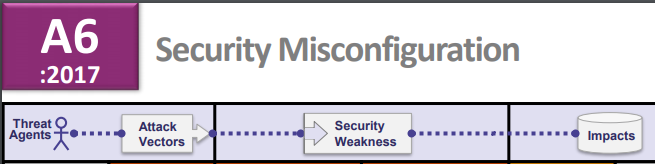 [Speaker Notes: The application might be vulnerable if the application is: • Missing appropriate security hardening across any part of the application stack, or improperly configured permissions on cloud services.
Secure installation processes should be implemented, including: • A repeatable hardening process that makes it fast and easy to deploy another environment that is properly locked down. Development, QA, and production environments should all be configured identically, with different credentials used in each environment. This process should be automated to minimize the effort required to setup a new secure environment.]
OWASP Top 10 awareness for web application development
XSS flaws occur whenever an application includes untrusted data in a new web page without proper validation or escaping or updates an existing web page with user-supplied data using a browser API that can create HTML or JavaScript. 
XSS allows attackers to execute scripts in the victim’s browser which can hijack user sessions, deface web sites, or redirect the user to malicious sites.
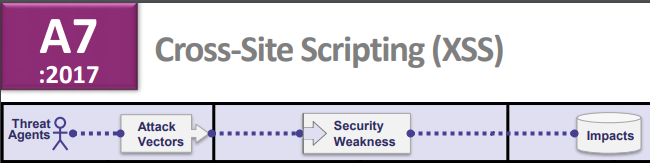 [Speaker Notes: There are three forms of XSS, usually targeting users' browsers: 
Reflected XSS: The application or API includes unvalidated and unescaped user input as part of HTML output. A successful attack can allow the attacker to execute arbitrary HTML and JavaScript in the victim’s browser. Typically the user will need to interact with some malicious link that points to an attacker controlled page, such as malicious watering hole websites, advertisements, or similar. 
Stored XSS: The application or API stores unsanitized user input that is viewed at a later time by another user or an administrator. Stored XSS is often considered a high or critical risk. 
DOM XSS: JavaScript frameworks, single-page applications, and APIs that dynamically include attacker-controllable data to a page are vulnerable to DOM XSS. Ideally, the application would not send attacker-controllable data to unsafe JavaScript APIs.
Preventing XSS requires separation of untrusted data from active browser content. This can be achieved by: • Using frameworks that automatically escape XSS by design, such as the latest Ruby on Rails, React JS.]
OWASP Top 10 awareness for web application development
Insecure deserialization often leads to remote code execution. 
Even if deserialization flaws do not result in remote code execution, they can be used to perform attacks, including replay attacks, injection attacks, and privilege escalation attacks.
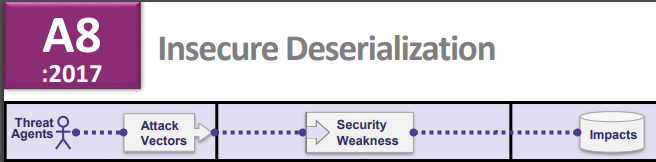 [Speaker Notes: Applications and APIs will be vulnerable if they deserialize hostile or tampered objects supplied by an attacker. This can result in two primary types of attacks: 
• Object and data structure related attacks where the attacker modifies application logic or achieves arbitrary remote code execution if there are classes available to the application that can change behavior during or after deserialization.
 • Typical data tampering attacks, such as access-control-related attacks, where existing data structures are used but the content is changed
The only safe architectural pattern is not to accept serialized objects from untrusted sources or to use serialization mediums that only permit primitive data types.]
OWASP Top 10 awareness for web application development
Components, such as libraries, frameworks, and other software modules, run with the same privileges as the application. If a vulnerable component is exploited, such an attack can facilitate serious data loss or server takeover. 
Applications and APIs using components with known vulnerabilities may undermine application defenses and enable various attacks and impacts.
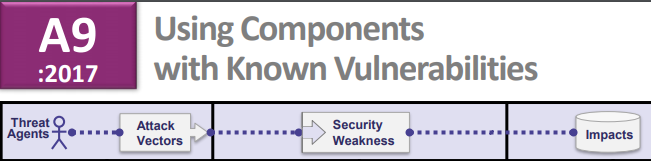 [Speaker Notes: You are likely vulnerable: • If you do not know the versions of all components you use (both client-side and server-side). This includes components you directly use as well as nested dependencies.
There should be a patch management process in place to: • Remove unused dependencies, unnecessary features, components, files, and documentation.]
OWASP Top 10 awareness for web application development
Insufficient logging and monitoring, coupled with missing or ineffective integration with incident response, allows attackers to further attack systems, maintain persistence, pivot to more systems, and tamper, extract, or destroy data.
 Most breach studies show time to detect a breach is over 200 days, typically detected by external parties rather than internal processes or monitoring.
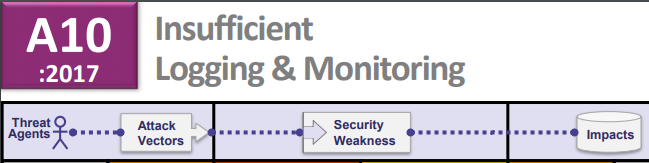 [Speaker Notes: Insufficient logging, detection, monitoring and active response occurs any time:
 • Auditable events, such as logins, failed logins, and high-value transactions are not logged.
 • Warnings and errors generate no, inadequate, or unclear log messages.
As per the risk of the data stored or processed by the application: • Ensure all login, access control failures, and server-side input validation failures can be logged with sufficient user context to identify suspicious or malicious accounts, and held for sufficient time to allow delayed forensic analysis.]
Common Weakness Enumeration guideline awareness for general software development
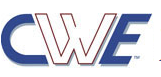 The 2020 Common Weakness Enumeration (CWE™) Top 25 Most Dangerous Software Weaknesses (CWE Top 25) is a demonstrative list of the most common and impactful issues experienced over the previous two calendar years. 
These weaknesses are dangerous because they are often easy to find, exploit, and can allow adversaries to completely take over a system, steal data, or prevent an application from working. 
The CWE Top 25 is a valuable community resource that can help developers, testers, and users — as well as project managers, security researchers, and educators — provide insight into the most severe and current security weaknesses.
Common Weakness Enumeration guideline awareness for general software development
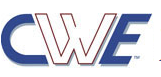 The major difference between the 2019 and 2020 CWE Top 25 lists is the increased transition to more specific weaknesses as opposed to abstract class-level weaknesses. 
While these class-level weaknesses still exist in the list, they have moved down in the ranking. This movement is expected to continue in future years as the community improves its mapping to more specific weaknesses.
National Cyber Security Centre (NCSC) guidelines
Purpose of this guidelines. 
The Continuous Delivery approach 
IT systems rarely stand still, they change over time.
This is not in-depth guidance on how to avoid implementation vulnerabilities in the code you write.
The goal is to establish a set of working practices which foster security but also make code generally more stable and easier to maintain.
[Speaker Notes: This guidance will help you understand the security implications of modern code development and deployment practices. 

The Continuous Delivery approach to writing code introduces new risks, but it also brings a suite of tools for managing risk in the development process: version control, peer review, automated testing.

With that in mind, these principles are not intended to be applied once and forgotten.

These are high level principles, intended to help teams responsible for creating IT systems manage their processes securely.]
National Cyber Security Centre (NCSC) guidelines
8 Principles of Secure Development & Deployment
Secure development is everyone’s concern 
Keep your security knowledge sharp.
Produce clean & Maintainable code.
Secure your development environment
Protect your code repository
Secure the build and deploy pipeline
Continually test your security
Plan for security flaws
[Speaker Notes: 1.Keep in mind the idea that security is not a destination, but a journey. There is no such thing as perfect security.

you can't rely on tick boxes to tell you when an acceptable level of risk has been reached. 

Instead, you need to be comfortable with uncertainty, continually assessing whether your defences are sufficient. 
This process should continue throughout your product's life cycle]
National Cyber Security Centre (NCSC) guidelines
1. Secure development is everyone’s concern 

Integrating security
Practical steps should be taken,  like:
make supportive security tools available
encourage senior team members to lead by example
share an understanding of how individuals directly effect security
hold workshops where you think like an attacker and try to break your systems
challenge your team's security practices

Security is an essential skill for every member of the delivery team
There should always be some security expertise involved in the design and development of a project
Security should support product delivery, not prevent it
[Speaker Notes: Security should be considered a team effort throughout the development process.
Embed the process of continuously asking questions, discuss and identify potential security issues within your 'normal' approach to product delivery.
If security is not an in-built but ‘bolt-on’ approach, it leads to time-consuming and expensive re-working of code.
Unfortunately, the security process is too often about achieving standards compliance and ticking boxes rather than delivering practical and pragmatic security outcomes.]
National Cyber Security Centre (NCSC) guidelines
1.Secure development is everyone’s concern
Self assessment: Example
[Speaker Notes: The examples are intended to help you assess your own practices, and those of your suppliers. The list is not exhaustive and should not be used as a box ticking exercise.]
National Cyber Security Centre (NCSC) guidelines
2. Keep your security knowledge sharp. 
Sound Knowledge of attack types and of defensive security practices
Actions
Developers should be aware of common security threats to their code
Make time and resources available for ongoing learning
Make developers accountable for the security of their code
Get your security specialists to outline for developers which components are security-critical
Use established and well-tested security components instead of creating your own
Limit information available to attackers on public profiles
[Speaker Notes: Creating code that is capable of withstanding attack requires an understanding of attack types and of defensive security practices. Your level of understanding in these areas must be regularly updated if it's to remain useful.

The tools and features that help us write good code are regularly updated and improved, and hence requires investment of time.]
National Cyber Security Centre (NCSC) guidelines
1.Keep your Security Knowledge sharp.
Self assessment: Example
[Speaker Notes: The examples are intended to help you assess your own practices, and those of your suppliers. The list is not exhaustive and should not be used as a box ticking exercise.]
National Cyber Security Centre (NCSC) guidelines
3. Produce clean & Maintainable code. 
Sources of Complexity: 
unstructured software architectures
vague naming of coding primitives such as classes, methods, functions and variables
confusing file naming conventions and folder structures
inconsistent code layouts and styles developing as contributors use their own individual styles and conventions
lack of additional supporting documentation (for example inline code comments, specifications, or system design documentation)
writing code without thinking about how it can be tested or checked for correctness
[Speaker Notes: complexity hides bugs,  resulting in security vulnerabilities. 

If your code lacks consistency, is poorly laid out and undocumented, you're adding to the overall complexity of your system.

Supplementary material, which is simple to understand, should be maintained alongside the system as it evolves.]
National Cyber Security Centre (NCSC) guidelines
4. Secure your development environment
Perceived conflict between security and usability. 
Actions:
Separate business and development functions
Trust your developers, verify their actions
People are not the weakest link ; they are the first line of defense.
Investing in monitoring and auditing controls will help you to verify this is happening.
Provide developers with the tools and environment they need
Protect access credentials and secret keys
Assess the impact of a compromise and apply onward controls
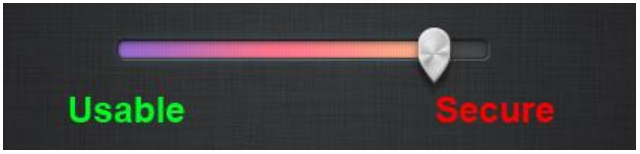 [Speaker Notes: The logical line between development and operations is becoming blurry.
Securing your development environment is not about preventing your developers from working. It's about understanding the risks to your environments, applying technical controls where appropriate and being in a position to trust and verify legitimate usage.]
National Cyber Security Centre (NCSC) guidelines
5. Protect your code Repository
Actions:  
Choose a repository you trust
Consider the exposure of your repository
Access to the repository should be revoked swiftly when no longer required, or in the event of compromise
Review all code changes
Ensure your code is backed up
Separate secret credentials from source code
Protect access credentials
[Speaker Notes: Your code is only as secure as the systems used to create it. As the central point at which your code is stored and managed, it's crucial that the repository is sufficiently secure.
Version control, peer review and built-in auditing are some of the advantages which come with using a code repository.]
National Cyber Security Centre (NCSC) guidelines
6. Secure the build and deploy pipeline
Continuous integration, delivery and deployment are the key . 
Actions:
Use a pipeline you trust
Peer review code before deployment
 Control how deployments are triggered
Run automatic testing as part of your deployments
 Carefully manage secrets and credentials
Ensure deployment pipeline controls cannot be bypassed, or re-ordered
Avoid 'self policing'
Be cautious of importing third party libraries and their updates
[Speaker Notes: Small, regular code commits can automatically trigger builds and run comprehensive testing
Consider how the pipeline itself is administered and managed, including the underlying infrastructure. If the security of these components is compromised, it is difficult to assert trust in code you build and deploy through it.]
National Cyber Security Centre (NCSC) guidelines
7. Continually test your Security
Point-in-time assessments, such as the 'penetration test' or 'software security assessment
Automated testing:
Static Testing
Dynamic Testing
In-series
In-Parallel
Manual Security audits
writing code without thinking about how it can be tested or checked for correctness
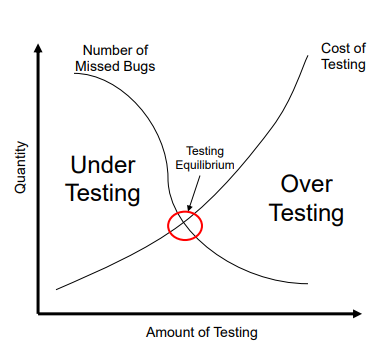 [Speaker Notes: This kind of testing is often performed manually and is therefore relatively slow and resource intensive, but it can be thorough and allow security specialists to use their ingenuity in ways that aren't possible for other types of testing.
These tests are called 'point in time' because subsequent to the test, your code will continue to evolve and new attacks and vulnerabilities will be discovered.
Static Analysis: Analysis of your code to identify issues or mis-configurations.  input that is not validated, insufficient memory bounds checking, or incorrectly configured firewall rules.
Dynamic testing : it requires some of your infrastructure to run against. For example, scanning for unexpected ports listening on systems or 'fuzzing' input parameters to see if aberrant data triggers an unintended event.
In-series: Security tests act as a 'gate' during continuous integration and block deployment until they have succeeded.
In-parallel: Tests are run 'off to the side' of your deployment pipeline, so they don't block the deployment process if they identify issues]
National Cyber Security Centre (NCSC) guidelines
8. Plan for Security Flaws
Technical Debt
Security Debt
Actions:
Put vulnerability management processes in place
Maintain a register of security debt accumulated during product development
Invest in security skills
Provide a way for others to disclose security flaws to you
Feed findings back into the testing process
[Speaker Notes: Flaws are not limited to coding errors and implementation mistakes; they can include architectural and design issues too.
Having accepted the inevitability of such problems, there has to be a plan to find and fix them.

When software is first developed, the priority is to establish value, to create a minimum viable product.  Code robustness and security-related functionality are understandably traded out. This creates technical debt.
Some of this technical debt may have a security impact (for example, granting full administrative permissions to an application during development, instead of investigating which specific permissions are required for the application to function). This is  called as  'security debt'.]
Secure SDLC
“The cost of removing an application security vulnerability during the design phase ranges from 30-60 times less than if removed during production.”
                                                         -NIST, IBM, and Gartner Group
[Speaker Notes: “The cost of removing an application security vulnerability during the design phase ranges from 30-60 times less than if removed during production.”  NIST, IBM, and Gartner Group]
Secure SDLC
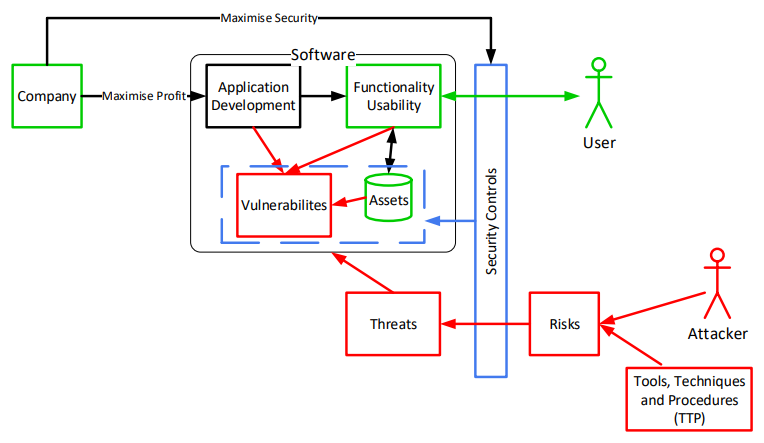 Security Controls must be applied to all stages
[Speaker Notes: Security Controls are put in place to reduce the likelihood on a system breach or failure:
 Improve the software quality (security)  Harden the environment in which the software is deployed  Upgrade paths – patch management  Policies, procedures, standards]
Secure SDLC
Security controls are safeguards or countermeasures that prevent, detect or counteract attacks to minimize the security risk.
  Policy
  Mechanism 
  Motivation
[Speaker Notes: How do we add these security controls in an organised manner?]
Secure SDLC
What do we need to test? And how?
Risk = Threat x Vulnerability x Cost
Iterative Approach
Code review tools
Static Analysis (Tools)
Penetration Testing
Security Requirements
Design Review
Risk-Based Security Tests
Risk Analysis
Code Review
Requirements and Use Cases
Test Plans
Code
Test Results
Design
Field Feedback
Gary McGraw, Software security, Security & Privacy Magazine, IEEE, Vol 2, No. 2, pp. 80-83, 2004; (Gary McGraw’s and Cigital’s model).
[Speaker Notes: Touchpoints  
 High-level map without enough details to execute against
         Comprehensive, Lightweight Application Security Process (CLASP)
                Collection of activities  Focused on AppSec Best Practices  Good for experts as a checklist  Cover the entire SDLC  No priority ordering]